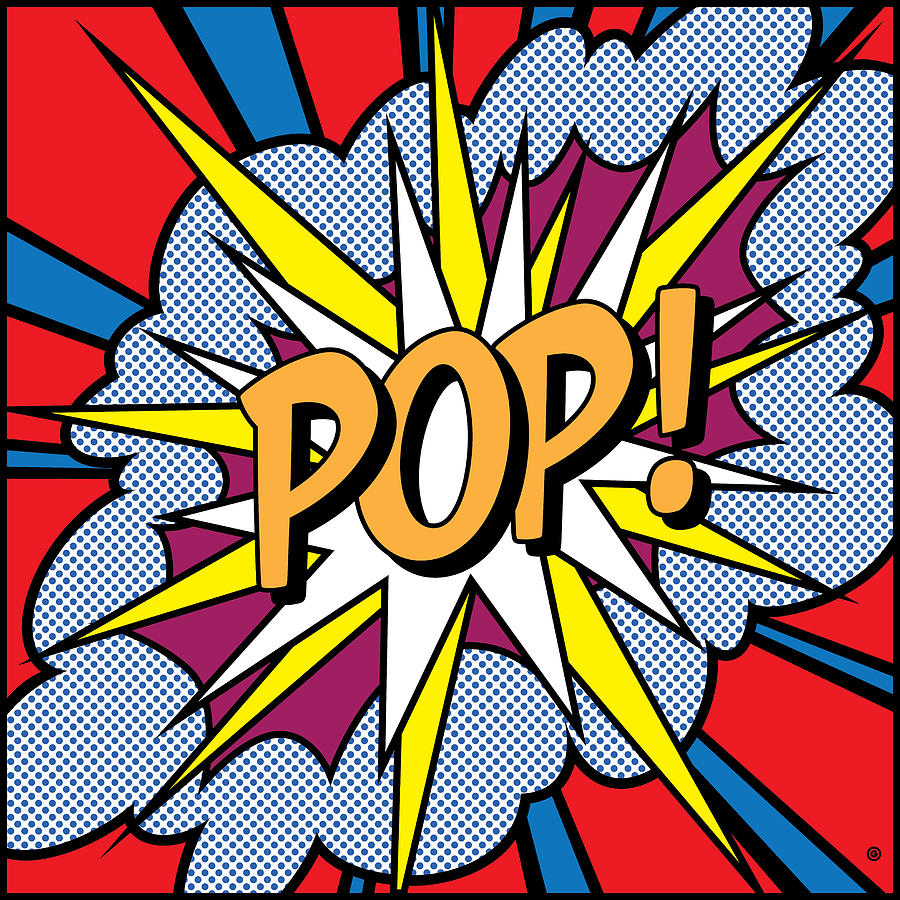 POP ART IN FOUND OBJECTS
COMPETITION FOR JANUARY
To decorate, pattern and customise an OBJECT with Pop Art patterns, images and shapes:
A shoe, cereal or small cardboard box.
A found object Eg. Shoe, old lamp, cricket bat, old record etc
Buy an object online Eg Craft shop blank box etc.
You could make the object – Papier Mache.
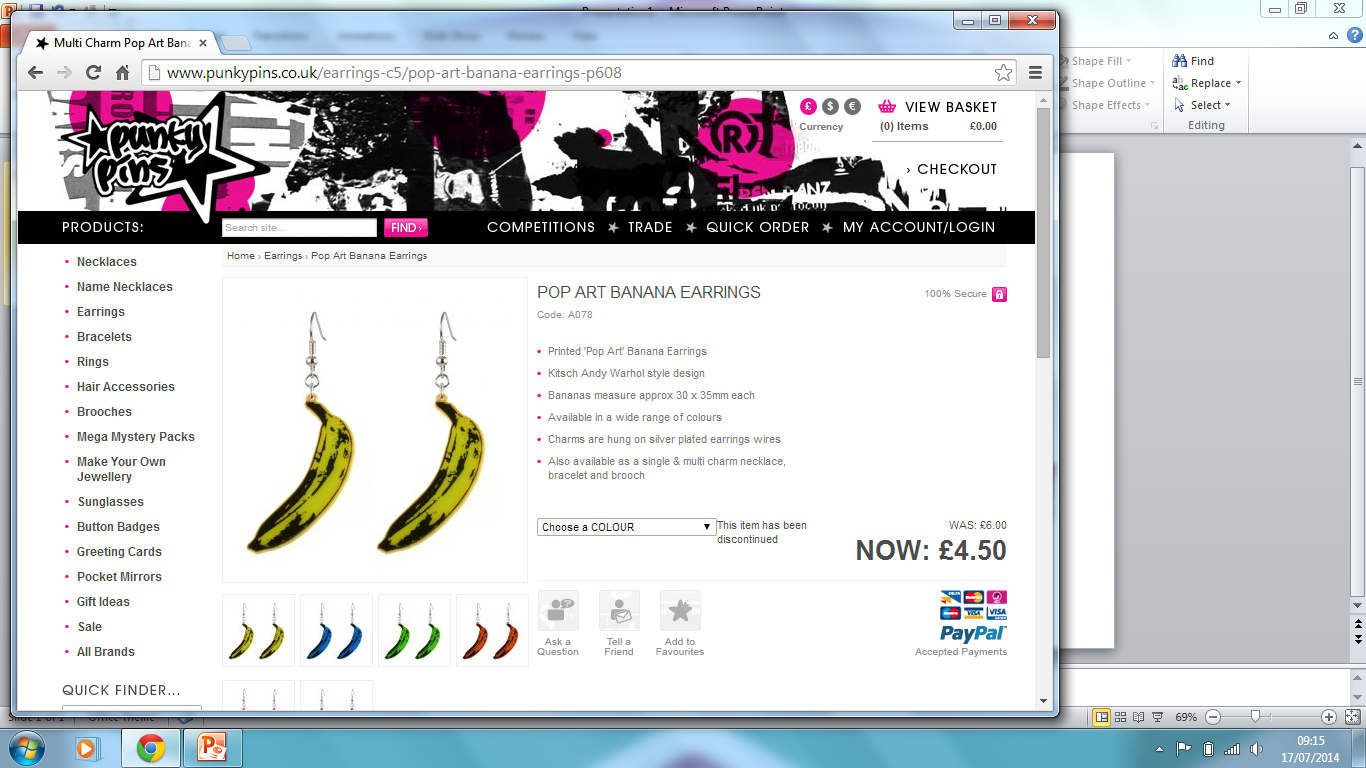 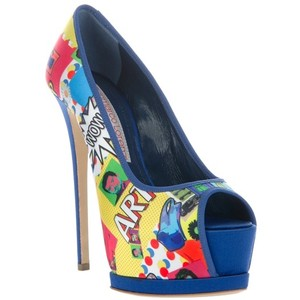 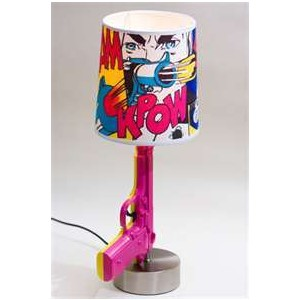 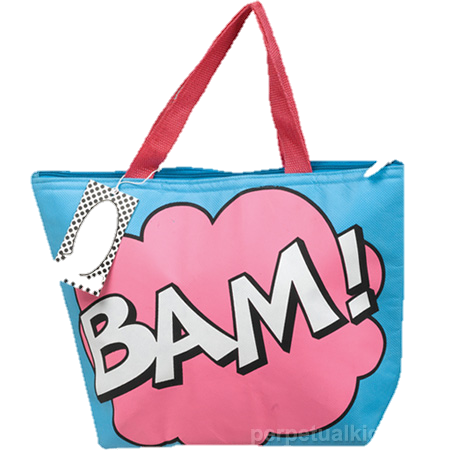 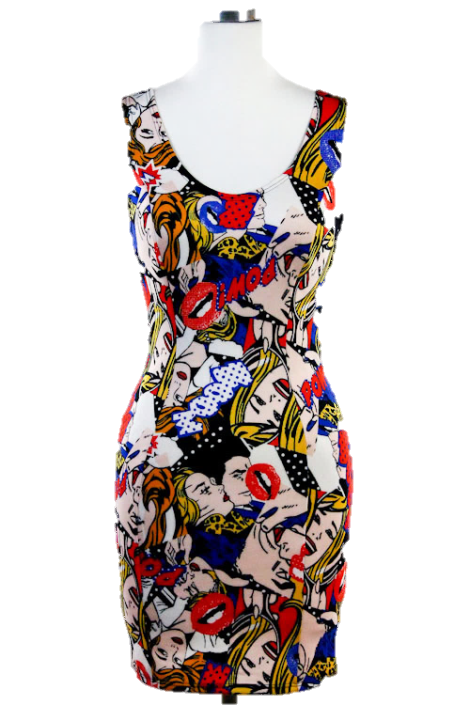 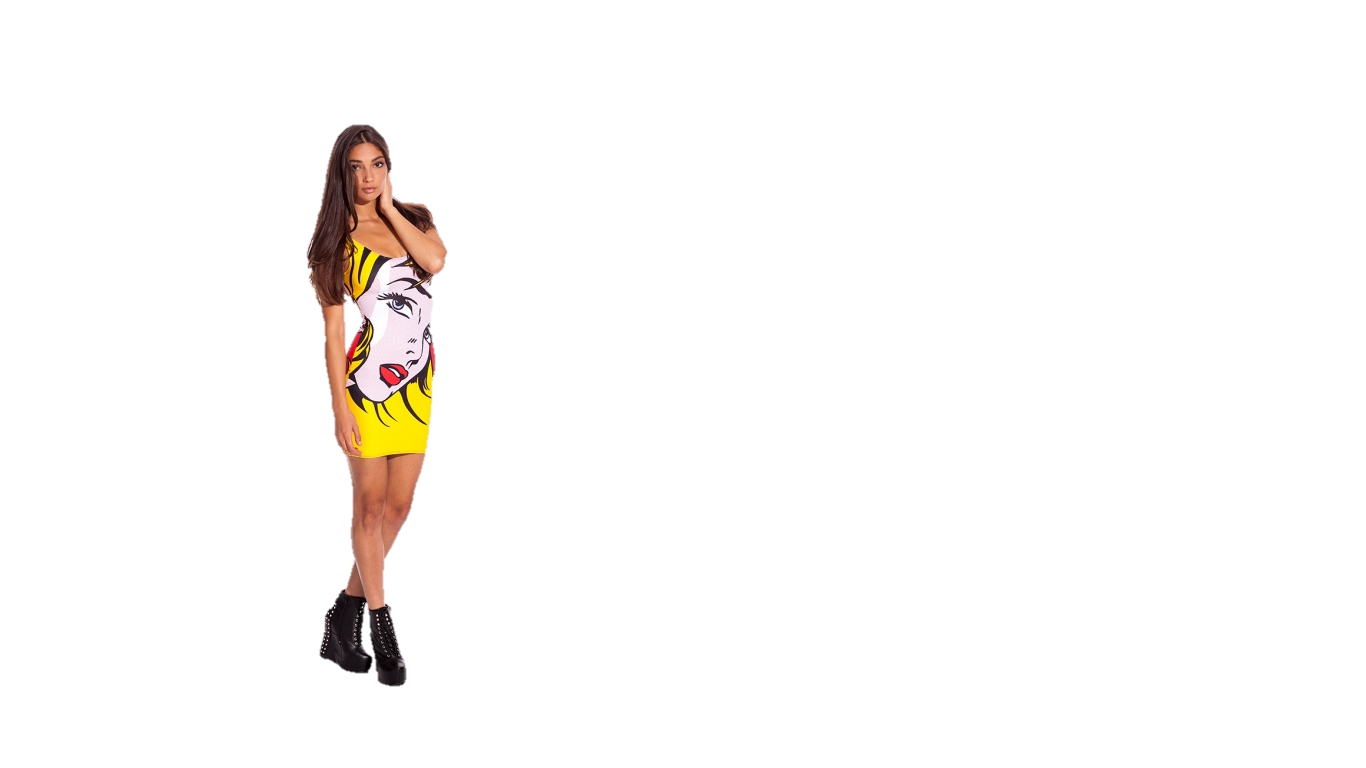 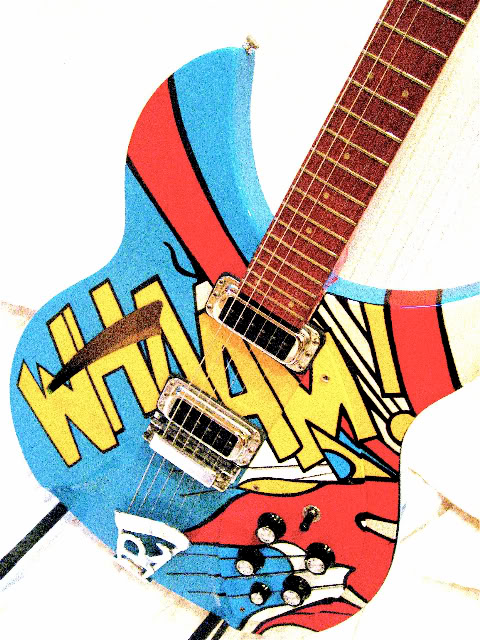 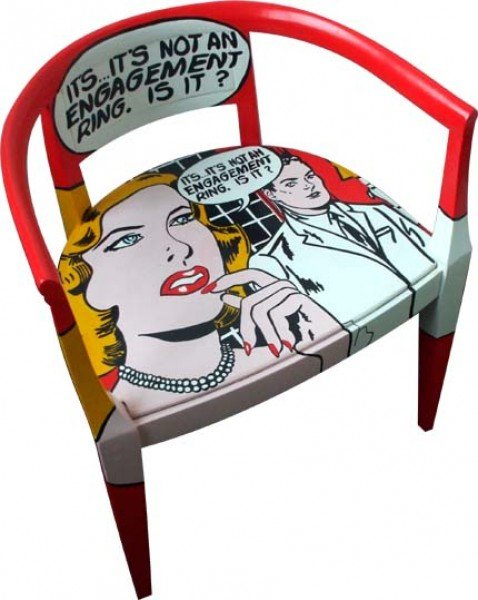 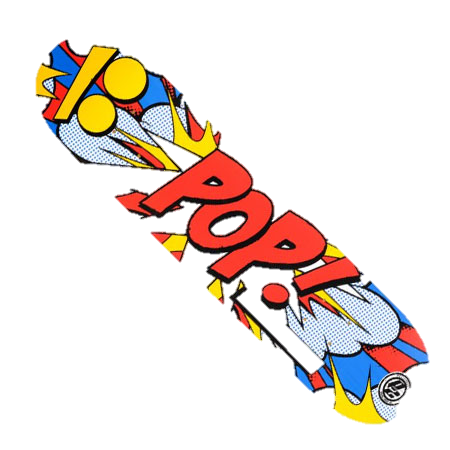 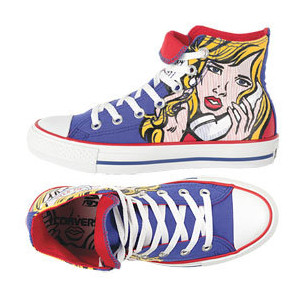 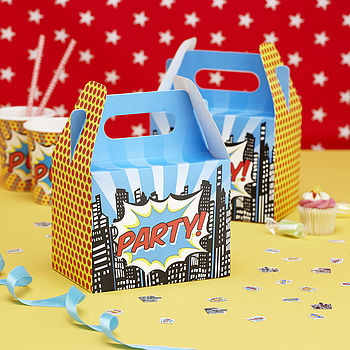 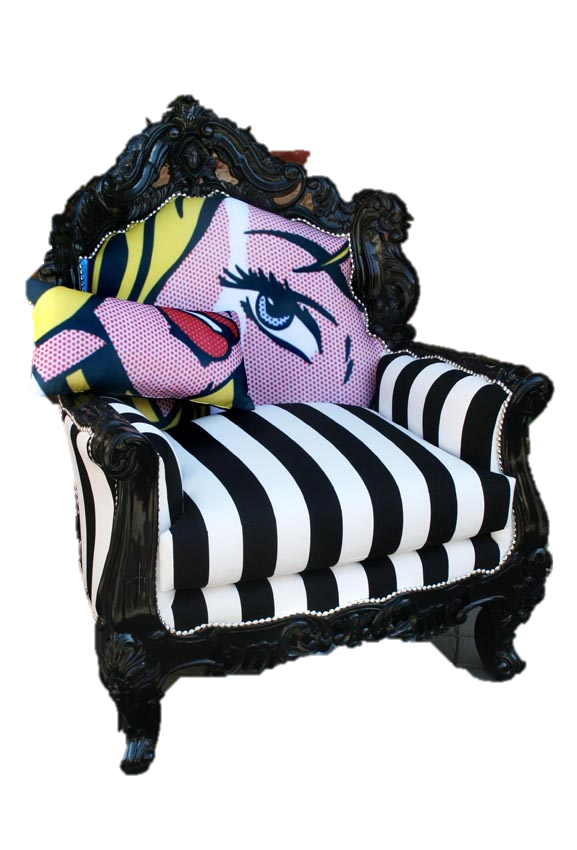 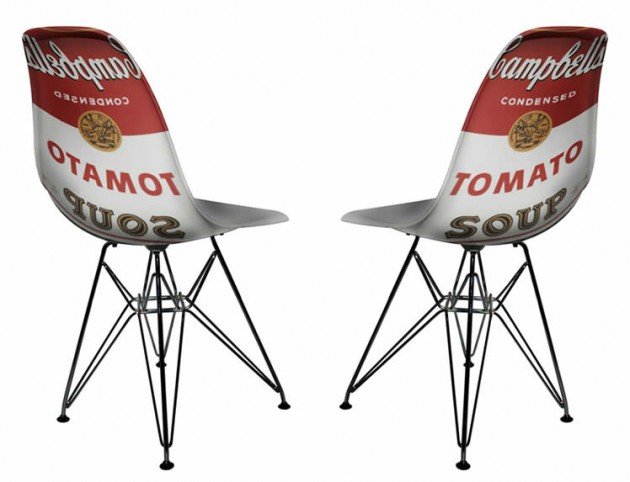 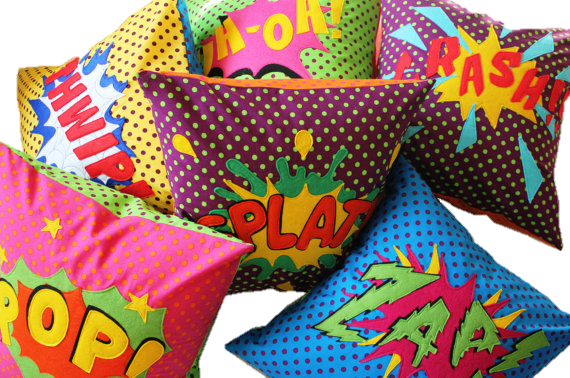 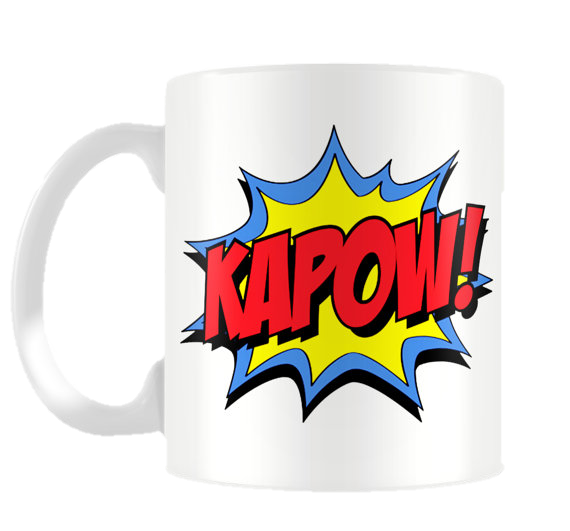 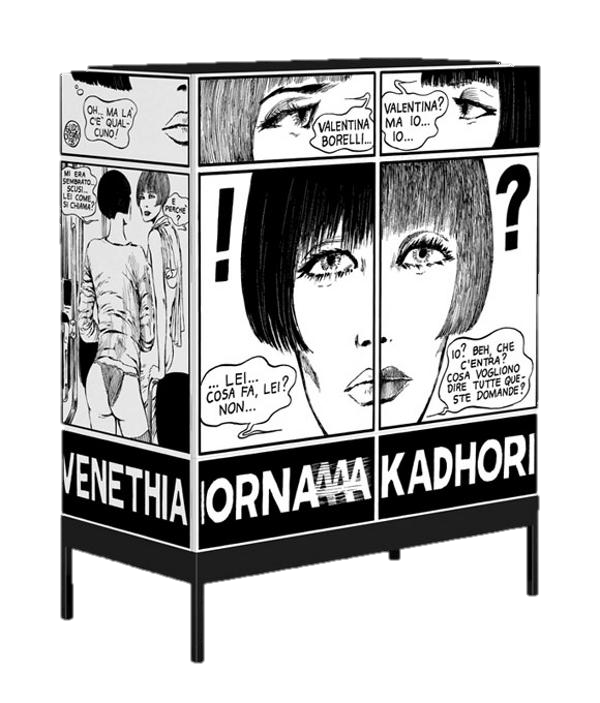 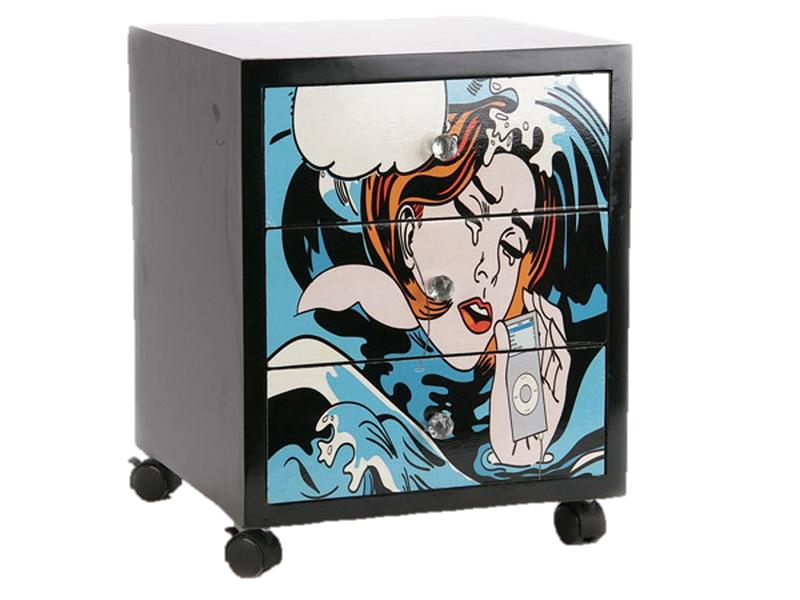 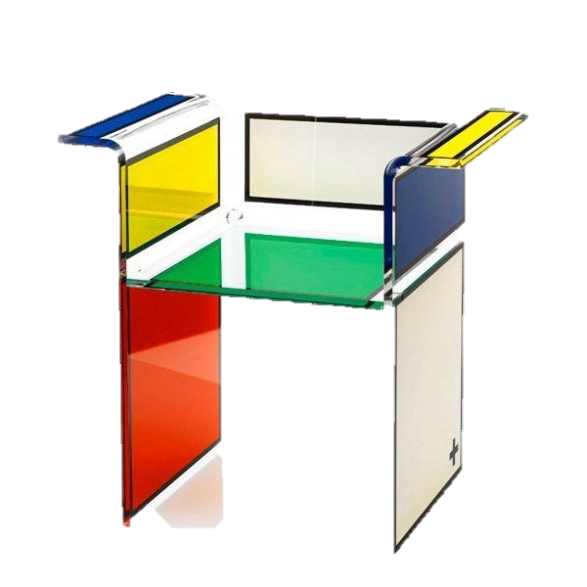 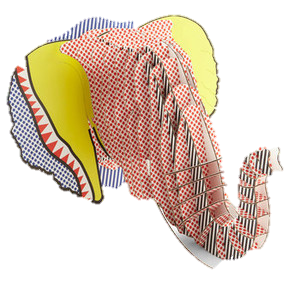 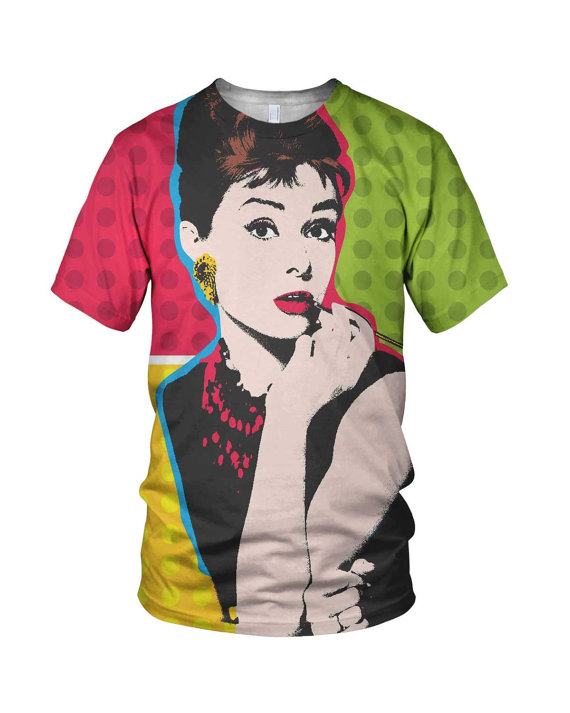 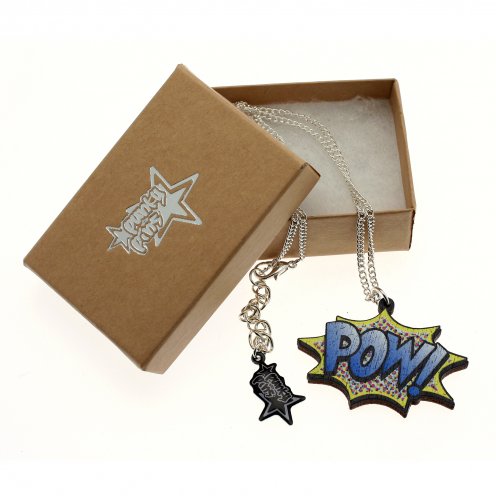 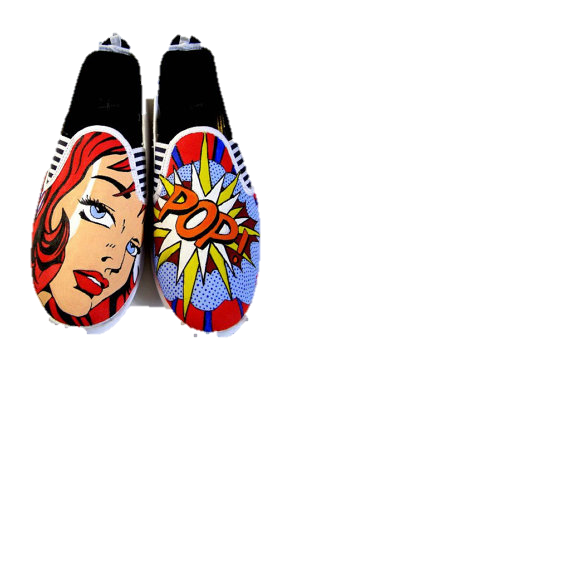 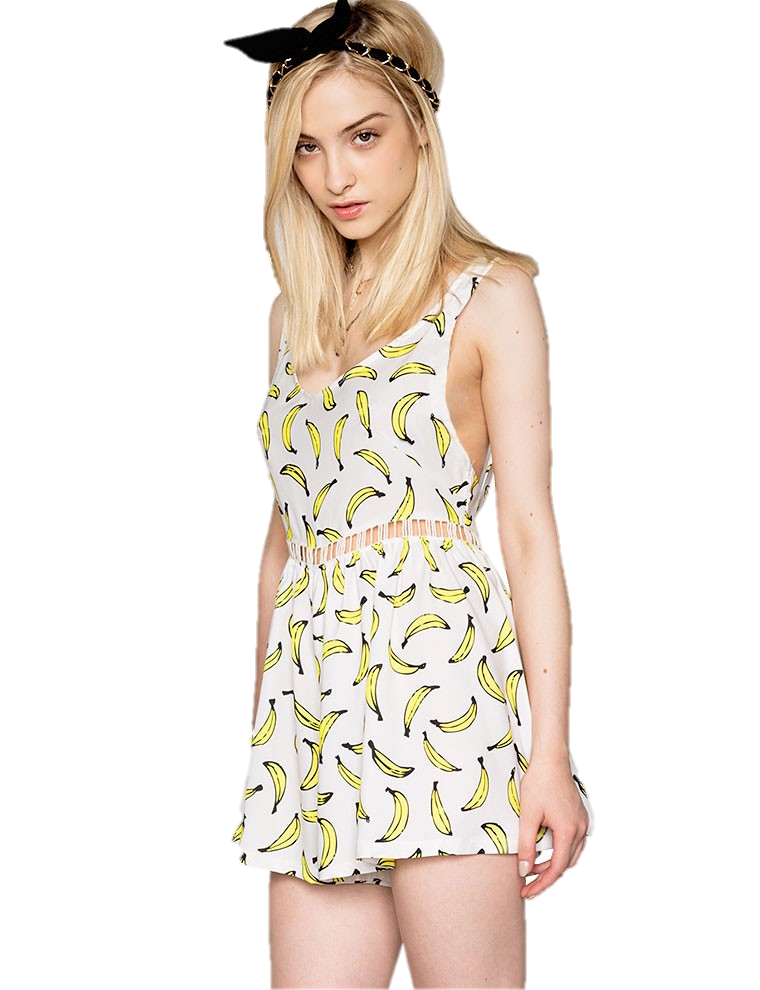 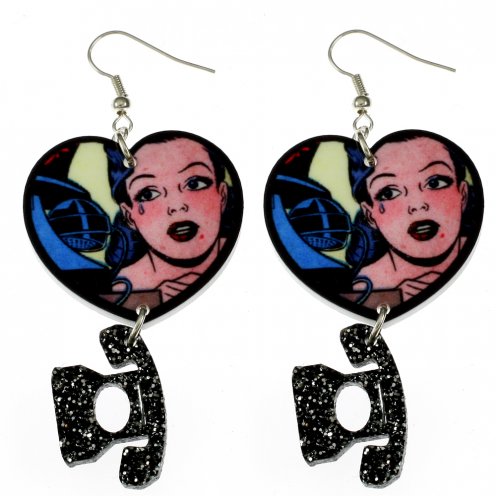 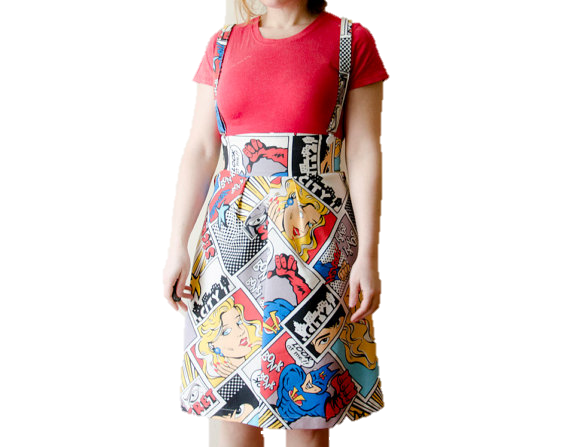 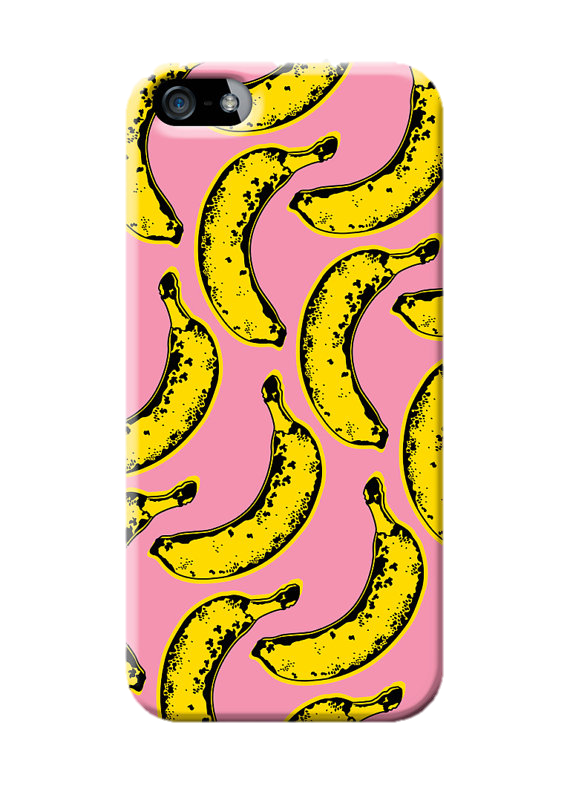 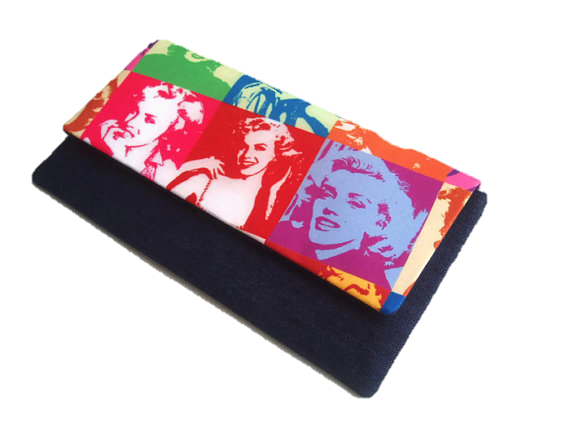 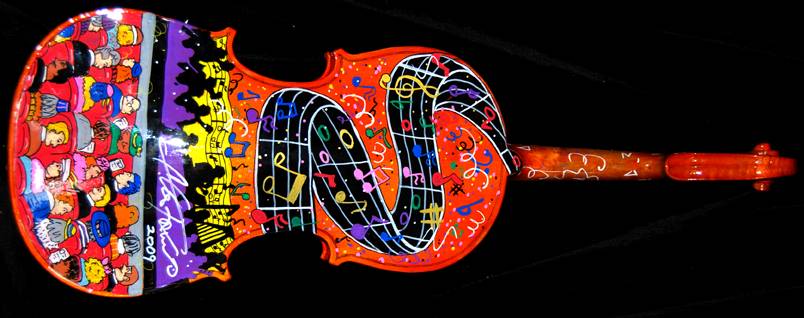 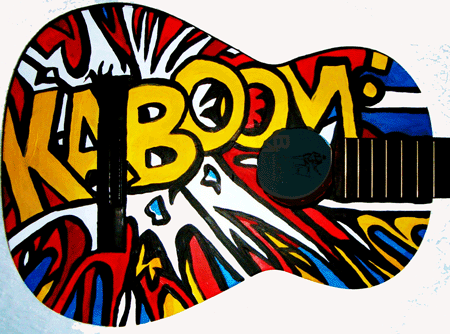 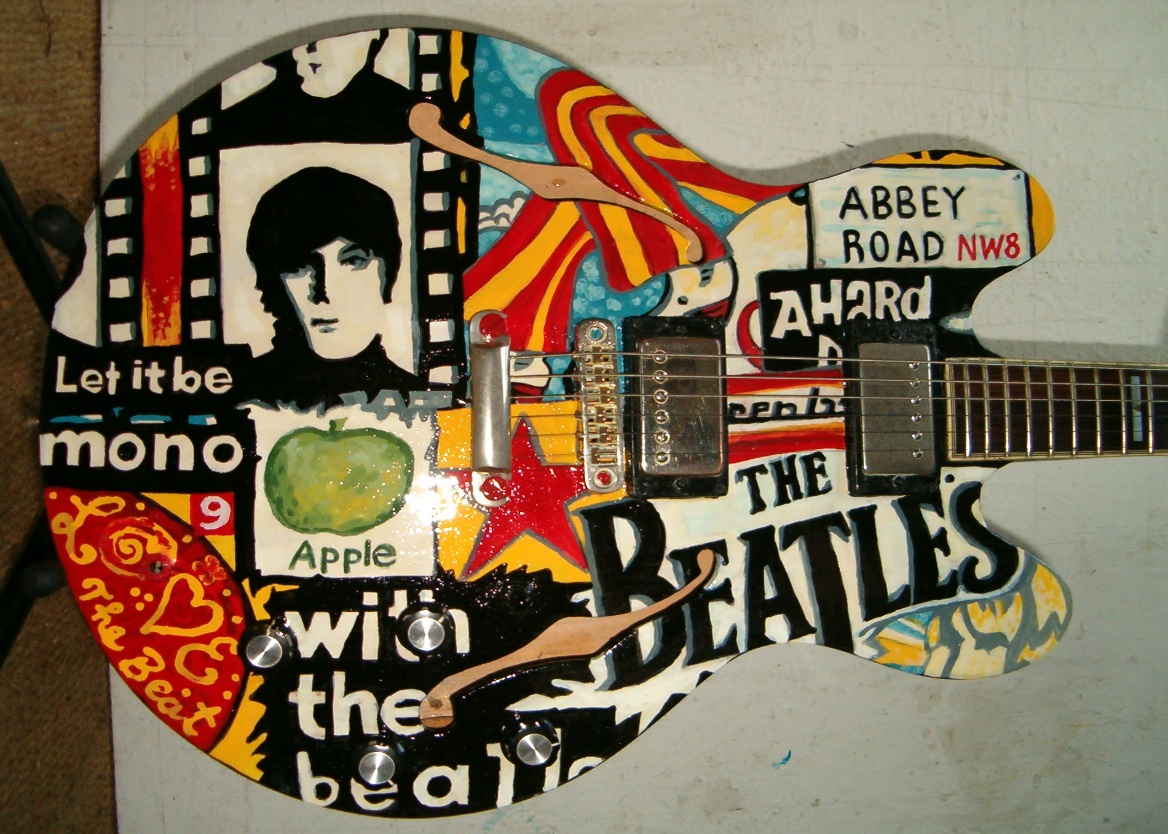 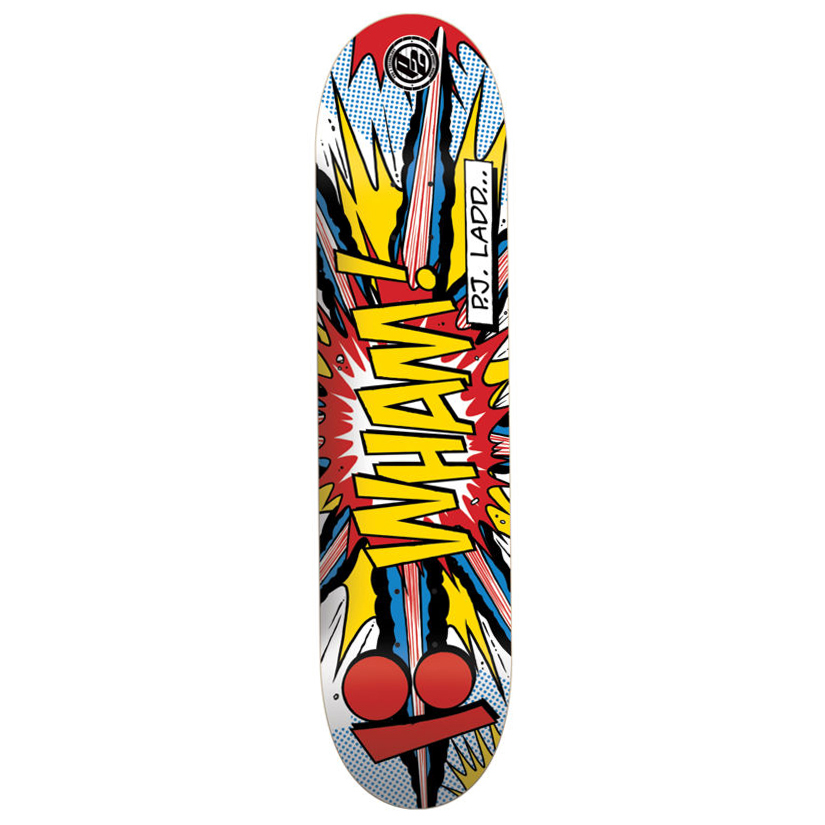 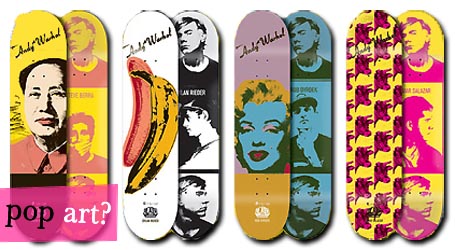 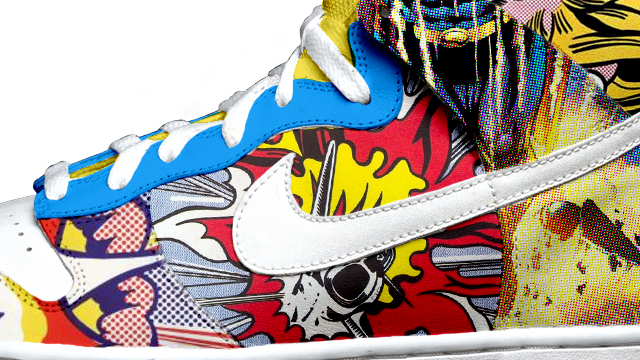 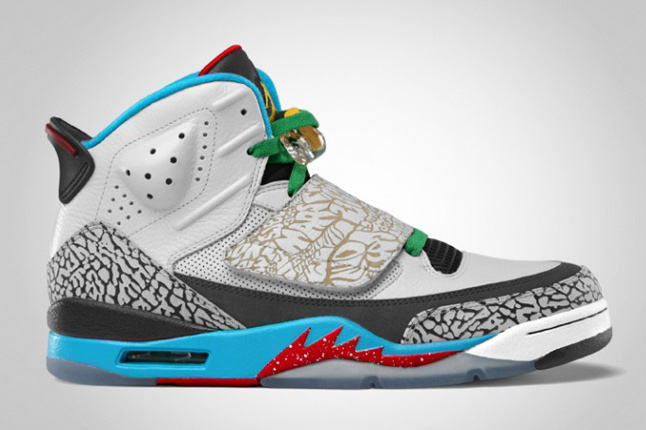 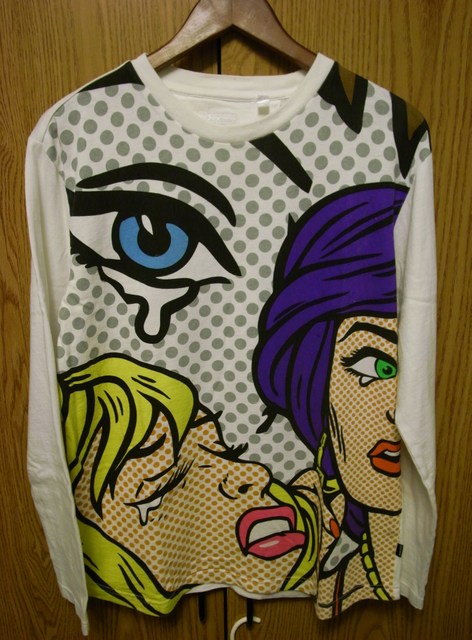 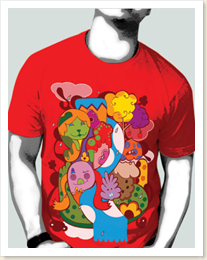 OWS students year 8 work
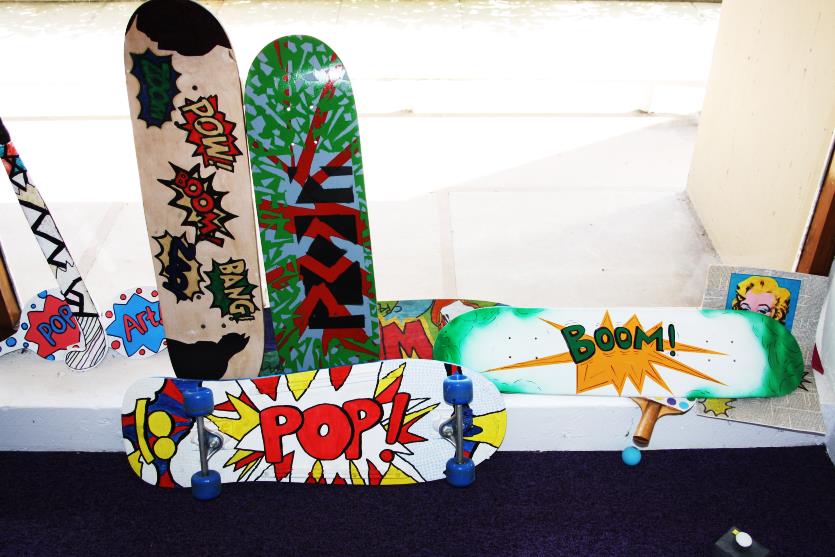 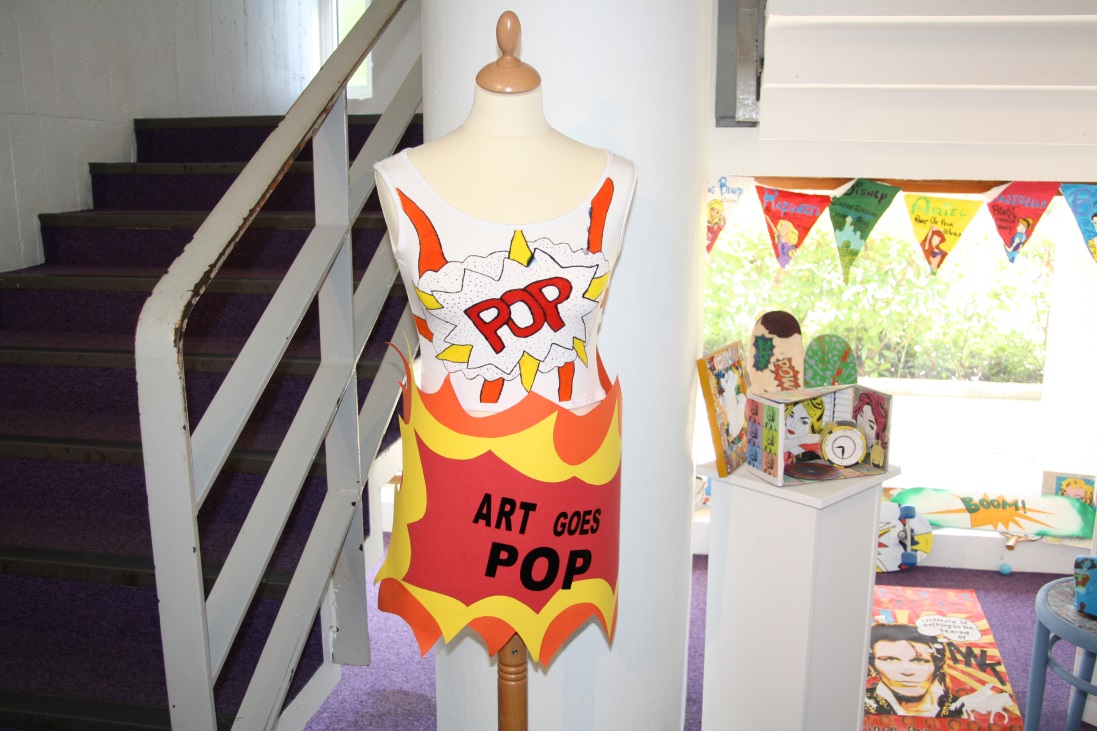 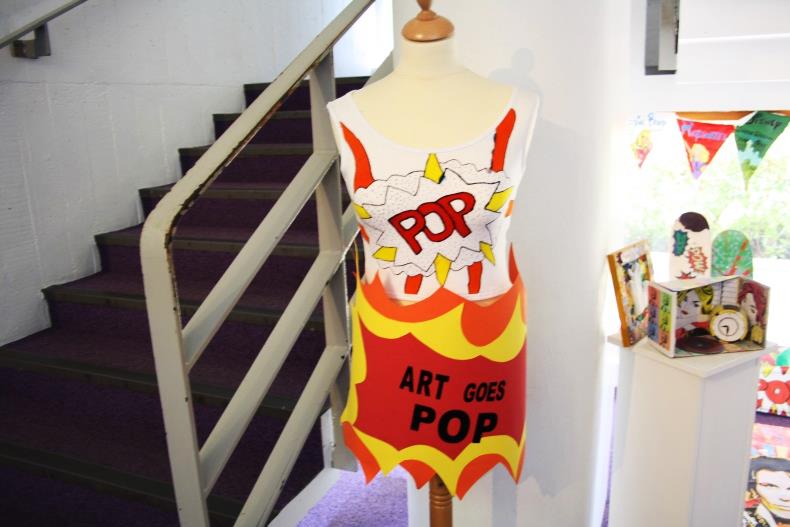 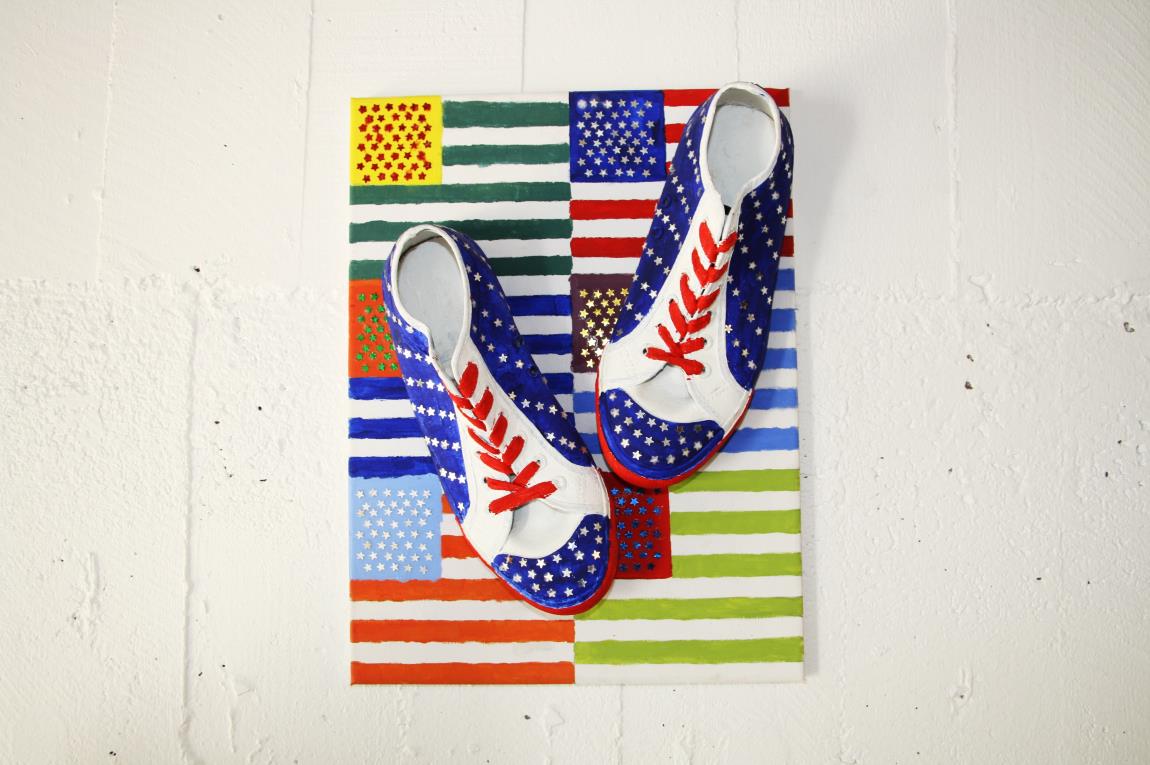 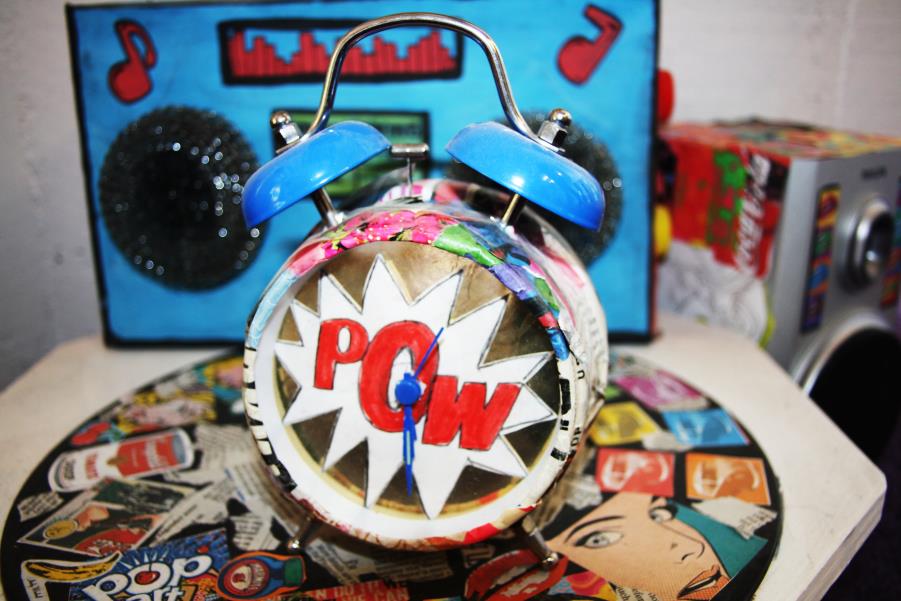 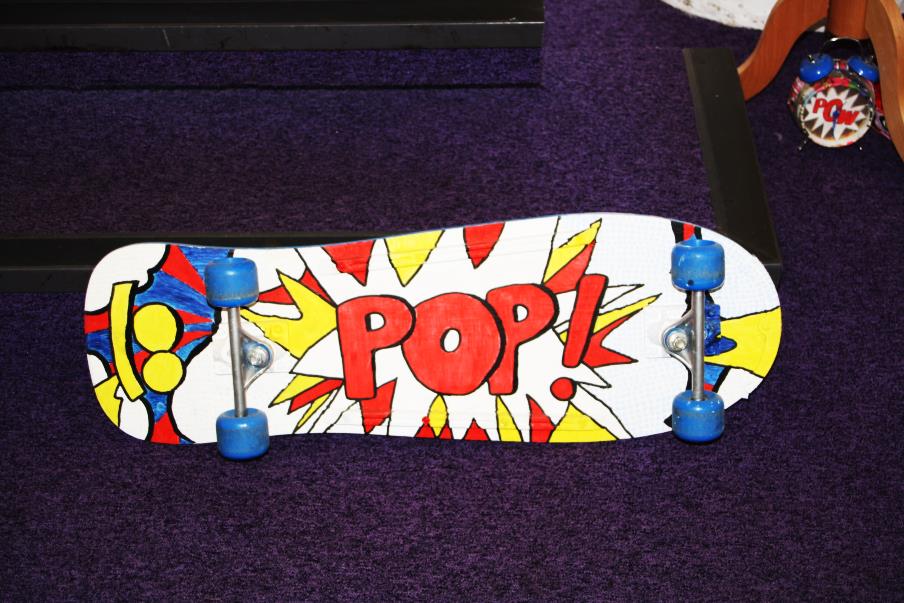 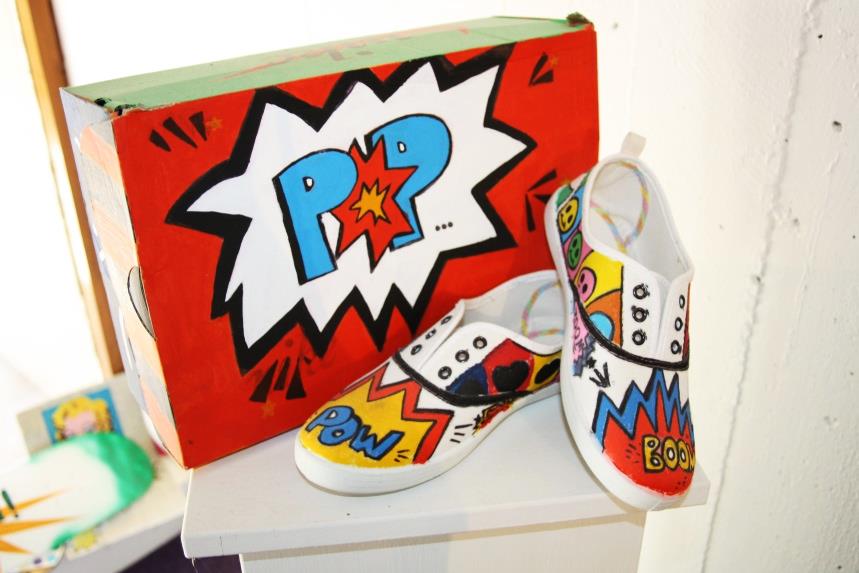 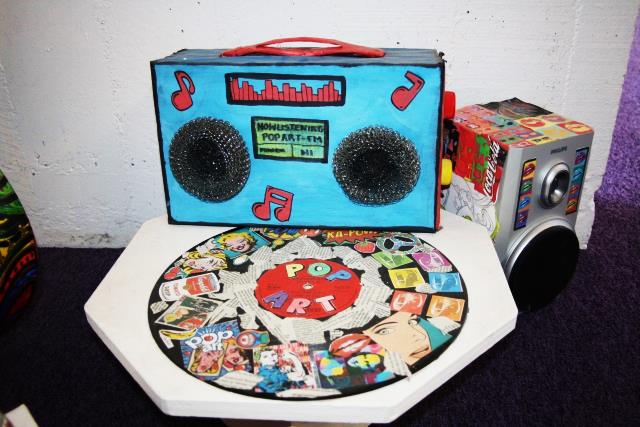